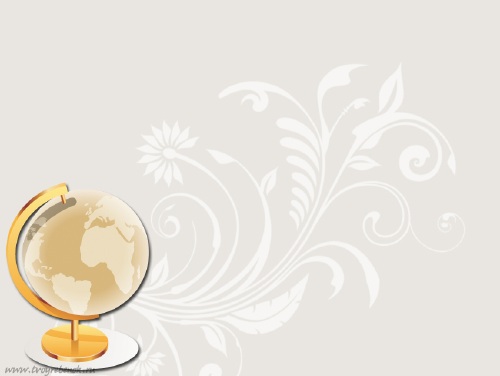 «ПОДДЕРЖИВАЮЩИЙ» КЛАССНЫЙ РУКОВОДИТЕЛЬ
Выступление на педагогическом
совете
Подготовила: Тронина И.Д
Классный руководитель - это не просто организатор, 
Это - дирижер всей жизни 
детского коллектива. 
Компетентность классного руководителя - это 
педагогическое знание, 
основанное на глубоком
 понимании мира детей».
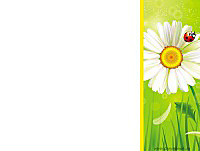 Суть деятельности классного руководителя:
присоединиться;
 помочь;
 вовремя отойти в сторону, 
  позволяя детям идти своим путём;
 следовать дальше, чтобы помочь другим.
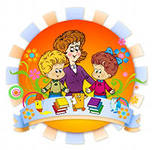 Для эффективного выполнения своей роли классный руководитель должен           уметь решать следующие задачи:
- организация и гармонизация системы межличностных отношений внутри классного коллектива через разнообразные виды совместной деятельности;
создание благоприятной социальной ситуации развития, необходимой для успешной жизнедеятельности, индивидуального самовыражения и разностороннего развития каждого ребенка, сохранения неповторимости и раскрытия его потенциальных способностей, 
формирования у него нравственных смыслов и духовных ценностей;
организация учебно-воспитательной деятельности с учетом основных тенденций общественной жизни и актуальной ситуации в обществе, 
в которой оптимально сочетаются, с одной стороны, регламентированные, адаптивные и, с другой – надситуативные, преобразующие неадаптивные формы активности;
- формирование толерантной, поликультурной личности учащихся, эффективно функционирующей в системе межэтнических и межконфессиональных отношений.
Выделяются три основных результата совместной деятельности:
     она порождает, творит межличностные отношения ее участников;
   это средство, орудие, посредством которого только 
и могут быть преобразованы межличностные отношения;
    процесс реализации межличностных отношений в ходе 
совместной деятельности представляет собой движущую 
силу развития социальной группы.
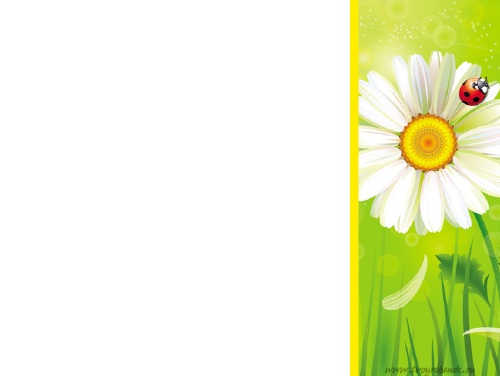 Основные стремления «поддерживающего» классного руководителя – обеспечение индивидуального развития и саморазвития ребёнка, поддержка школьника в решении жизненных проблем, защита его личного достоинства и прав.
А) подлинность в общении – позволяет учителю вступать в непосредственно личные отношения с учеником, общаться с ним как человек с человеком. Когда ребенок чувствует, что общается не с «безличным воплощением школьных правил», он начинает с гораздо большей охотой включаться в учебно-образовательный процесс и общественную жизнь класса.
Б) Эмпатическое понимание – оно обеспечивает атмосферу самостоятельного обучения, основанного на собственном опыте учащихся. Ученики «глубоко чувствуют, когда их просто понимают – не оценивают, не судят, просто понимают с их собственной ( а не с учительской ) точки зрения.
В) Одобрение, принятие и доверие – со стороны учителя они поддерживают чувство внутренней автономии, базового доверия к миру, самоидентичности, ведут к формированию внутреннего контроля, веры в собственные силы и служат базой повышения социальной компетентности ученика.
Нельзя воспитывать щенковПосредством крика и пинков.Щенок, воспитанный пинком,Не будет преданным щенком.Ты после грубого пинкаПопробуй, подзови щенка!Где раздают щенкам пинки,Там воспитатели – пеньки!
                                                               С.Михалков
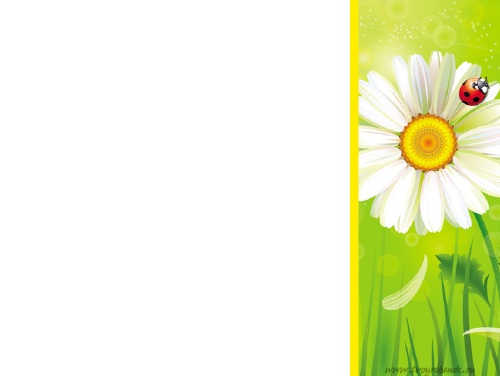 “Чтобы сделать что-нибудь, 
нужно не так уж много сил. 
Вот чтобы решить, что именно нужно сделать, нужна действительно огромная сила”.
                     Африканская пословица
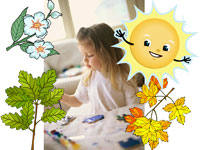 «Молодежь выбирает ЗОЖ»
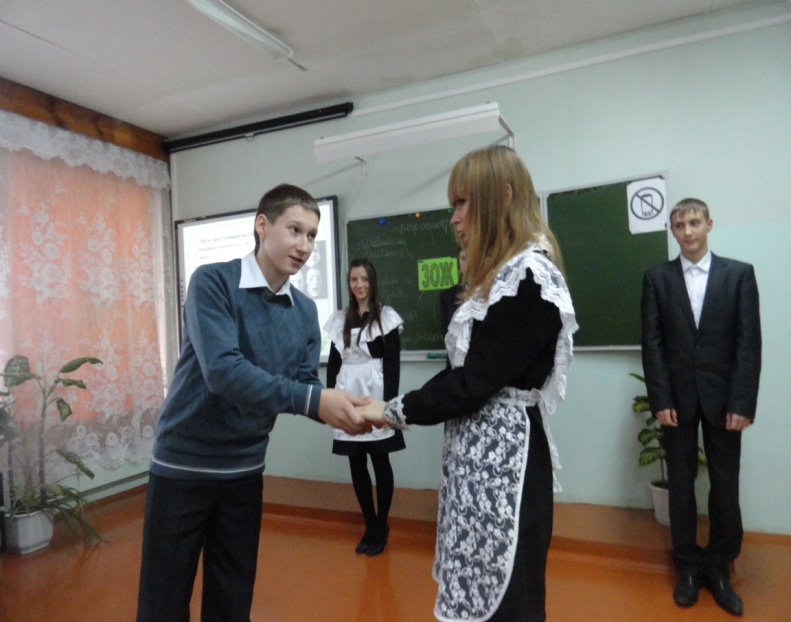 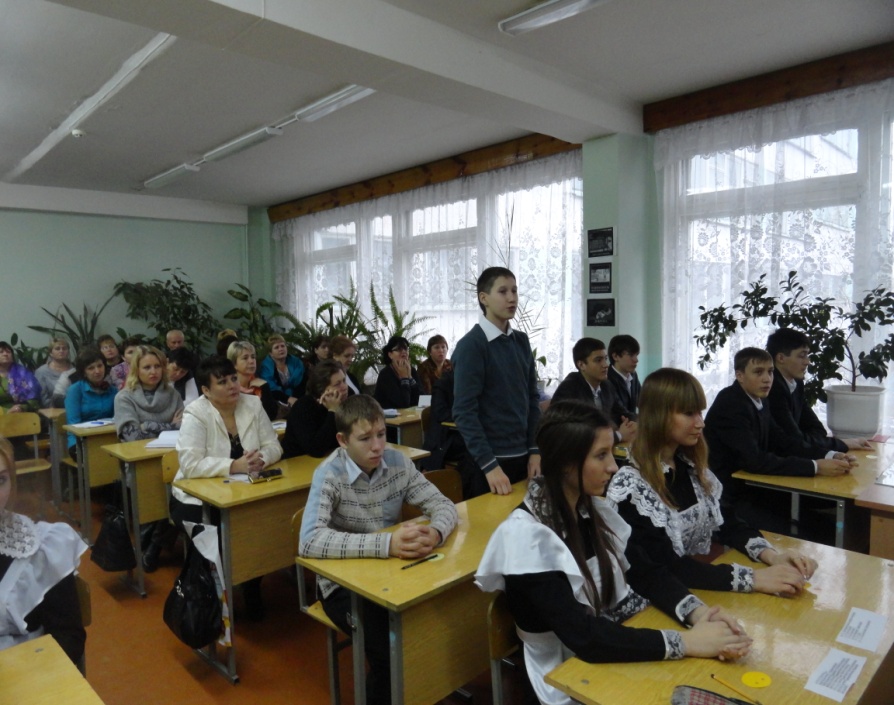 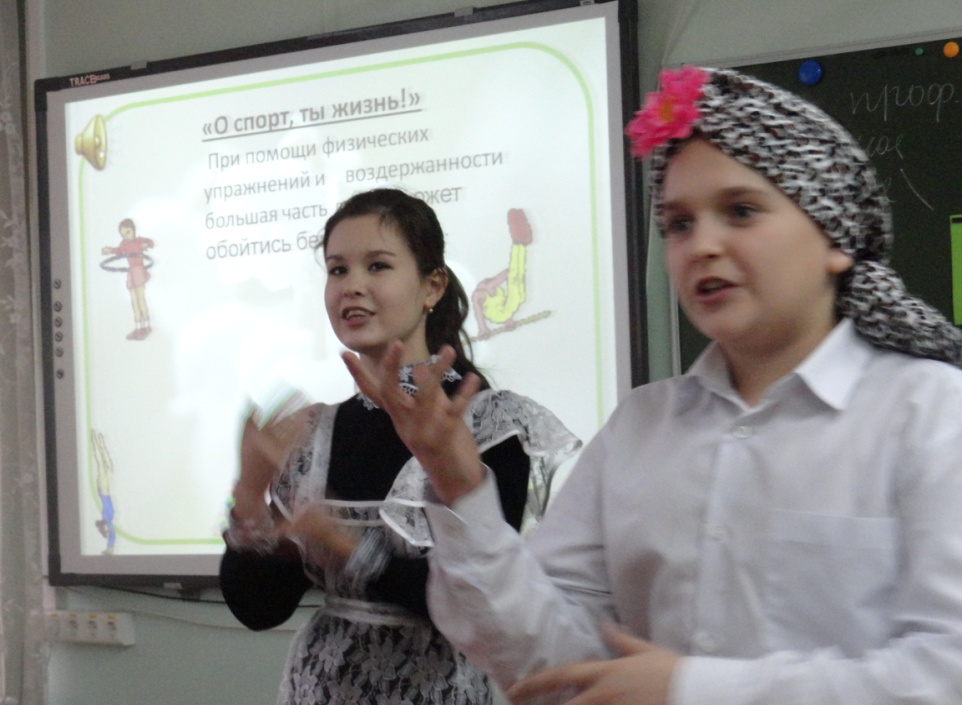 Конференция «Враги души и тела»
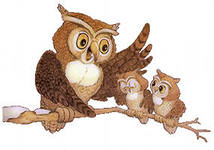 «Масленница»
Спорткомплекс Мордовия
Казань 2013г.
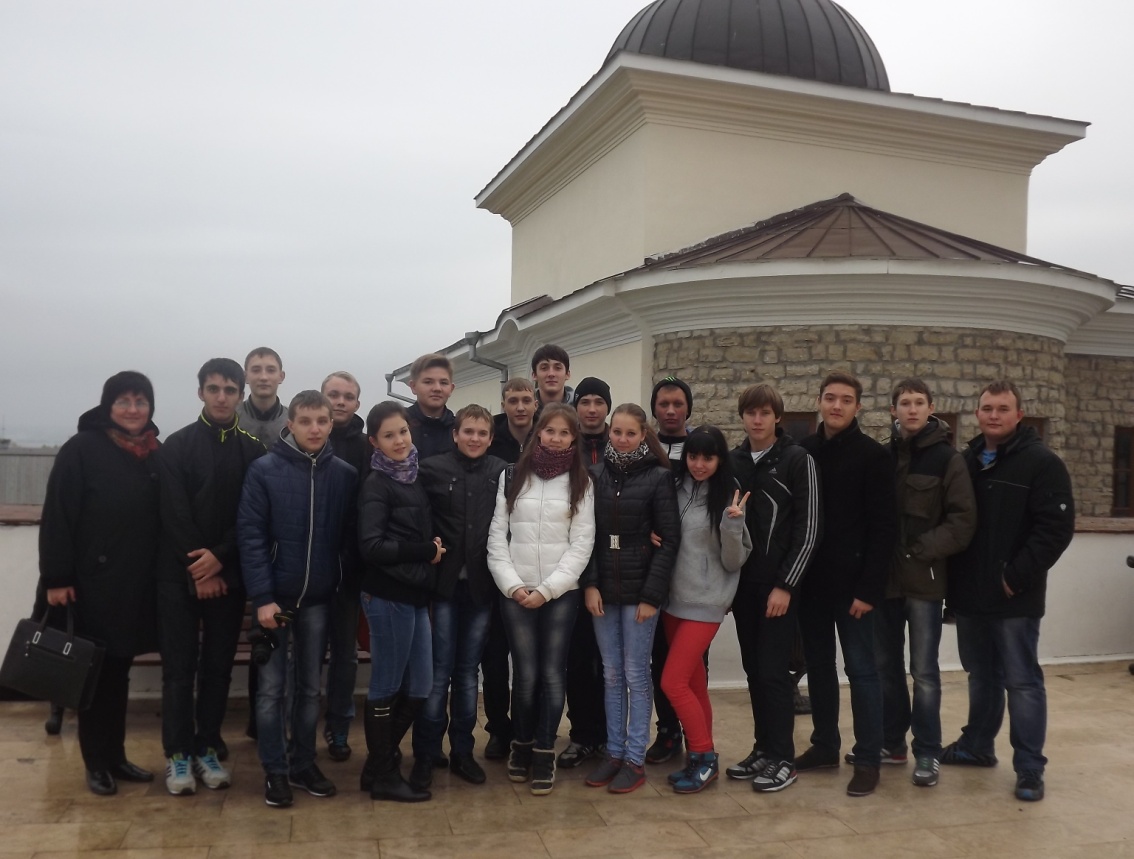 Ожидаемые результаты реализации программы воспитания: 

понимание учащимися ценности человеческой жизни
расширение представления детей о семье 
как о важнейшем социальном институте, 
имеющем высокую личностную и общественную значимость
умение видеть прекрасное в окружающем мире
осознание учащимися роли знаний в жизни человека
уверенность в том, что настоящий гражданин любит и гордится своей Родиной, изучает ее историко-культурное, духовное наследие, верен своему гражданскому долгу, занимает активную позицию в борьбе за сохранение мира на Земле.
сформирован высокий уровень гражданского самосознания и ответственности за судьбу страны;
 воспитано чувство гордости за принадлежность к родному городу
  и Российской Федерации;
 сформированы гражданско-правовые компетентности;
 приобретен опыт общественно полезной гражданской деятельности;
 имеется потребность в изучении истории края и Отечества;
 развита способность к самореализации в пространстве российского государства;
сформирована активная жизненная позиция
«Учатся у тех, кого любят».
                   Гёте